Kemik sintigrafisinde tutulum izlenen benign kemik lezyonları
Anevrizmal kemik kisti
Kondroblastom
Dev Hücreli tümör
Fibröz displazi
Osteoma
Osteoid osteoma
Kemik adacığı
Enkondrom
Nonossiye Fibroma
Osteokondrom
Herediter multipl egzositosis
Eozinofilik Granülom
Hemanjiom
NAF PET
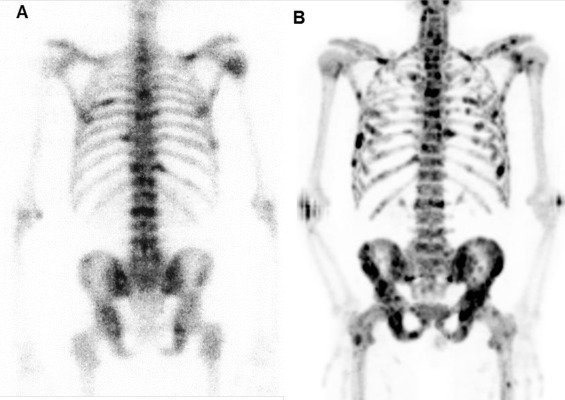 Daha yüksek uzaysal rezolüsyon
Daha fazla sayıda lezyon saptama
Osteolitik metastazların saptanmasında daha yüksek duyarlılık


Erişilebilirlik
Maliyet
Santral sinir sistemi nükleer tıp görüntüleme yöntemleri
Beyin SPECT
Kan beyin bariyerini geçebilen radyofarmasötikler ile beyin perfüzyonu değerlendirilir.
Beyin PET
Başta glukoz metabolizması olmak üzere farklı metabolik yolaklar
Farklı reseptörlere bağlanan RFler
Santral sinir sistemi nükleer tıp görüntüleme yöntemleri
18F-FDG Beyin PET Endikasyonlar

Epileptik odak saptanması
Demans ayırıcı tanısı (Alzheimer hastalığı, FTD, Pick hastalığı vs.)
Beyin tümörleri
Beyinde glukoz metabolizmasının dağılımını gösterir.